O USO DE RECURSOS EDUCACIONAIS DIGITAIS COMO SUPORTE PEDAGÓGICO PARA AS AULAS ONLINE
ORGANIZADO PELA PROF.ª KAREN SANTOS
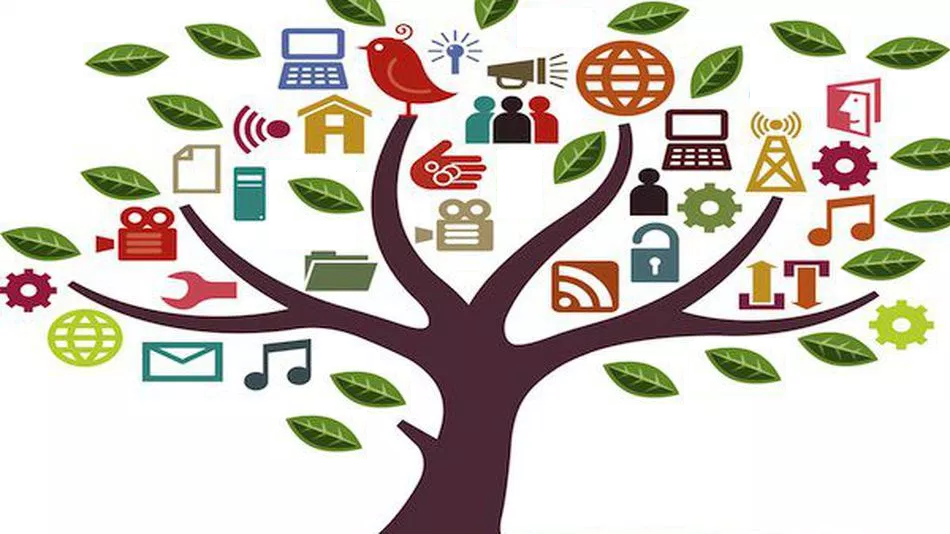 https://2.bp.blogspot.com/-6LlovT59fGw/W75nPK-jiCI/AAAAAAAAHiE/Ej1oIOiU6GIDHMgF4wsk3W5Vg-7mSduGACLcBGAs/s1600/recursos_didacticosdigitales.png
EMENTA
A cultura digital e a necessidade de usar bem a tecnologia. Recursos educacionais digitais como instrumento de aprendizagem. A cultura digital na BNCC. Possibilidades de uso e produção de recursos educacionais digitais para o ensino remoto. Planejamento de aulas utilizando os recursos educacionais digitais.
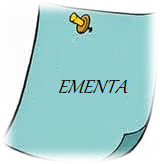 OBJETIVO
Compreender, utilizar e criar recursos educacionais digitais abertos como instrumentos de aprendizagem do aluno.
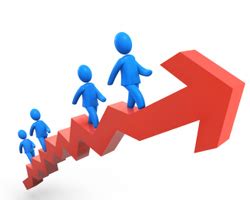 CRONOGRAMA DO CURSO - 70h
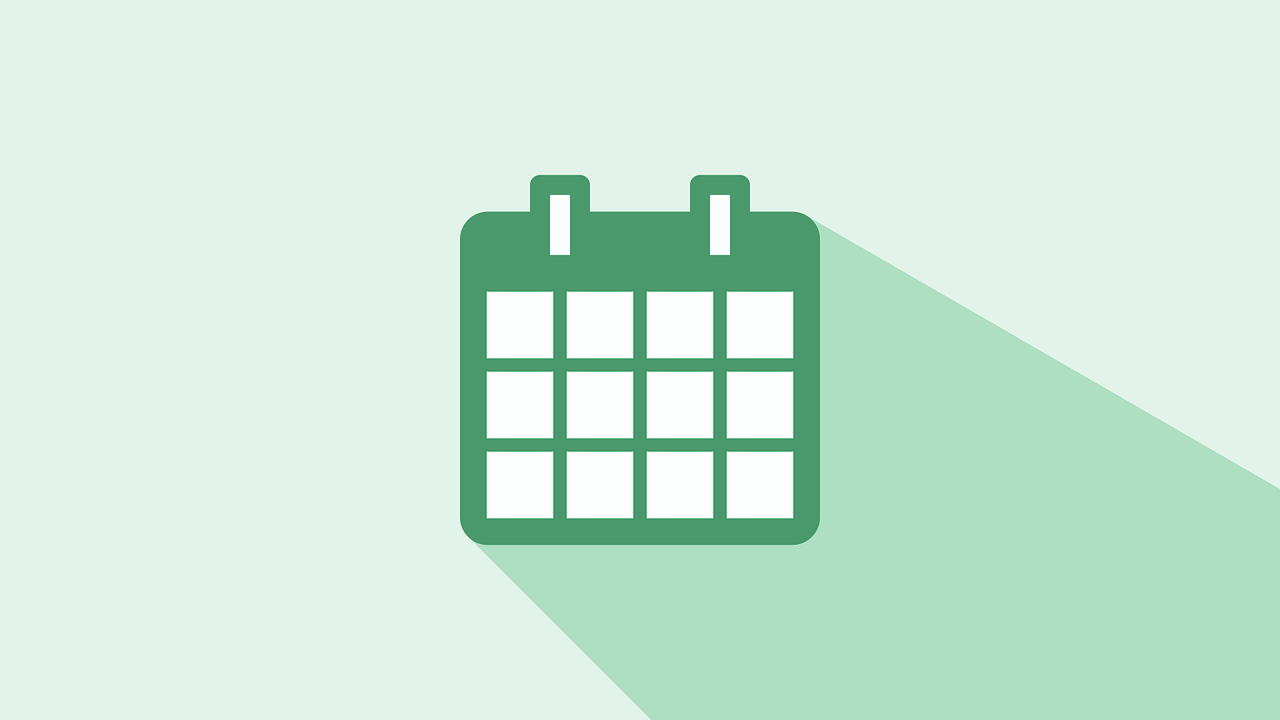 CRONOGRAMA DE ATIVIDADES SÍNCRONAS
Sugestões de RED
Conceitos
Oficinas
Produção de RED
Planejamento
Apresentação
Encerramento
MAIO
ABRIL
JUNHO
MARÇO
CRONOGRAMA DE ATIVIDADES ASSÍNCRONAS
Atividade Final
Atividades Individual/
Grupo
Atividades Individual/
Grupo
Atividades Individual/
Grupo
ABRIL
MAIO
JUNHO
MARÇO
METODOLOGIA DE CONTEÚDO
Produção e Planejamento de atividades (Criando RED para  suas aulas)
EXEMPLOS DE  RED (sugestões de atividades utilizando RED)
OFICINA DE EDIÇAO - (edição de vídeo, imagem e áudio)
Abordagem Teórica - em torno da temática Cultura Digital e Artefatos Educacionais.  
Conceitos e práticas - RED/REA
MÓDULO 4
MÓDULO 3
MÓDULO 2
MÓDULO 1
FERRAMENTAS DE INTERAÇÃO DO CURSO
MOODLE - FORMULÁRIO - WHATSAPP -  MEET - JAMBOARD - DRIVE
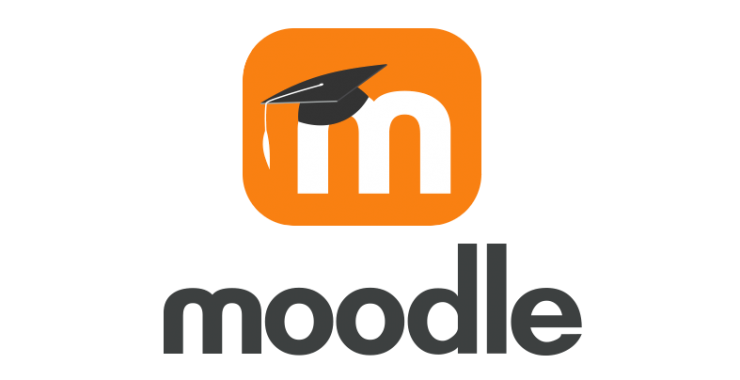 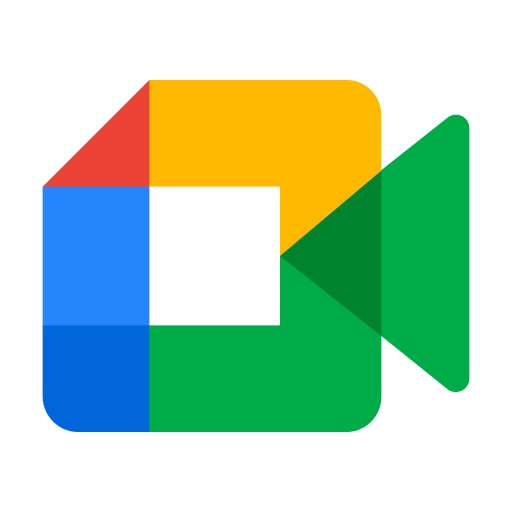 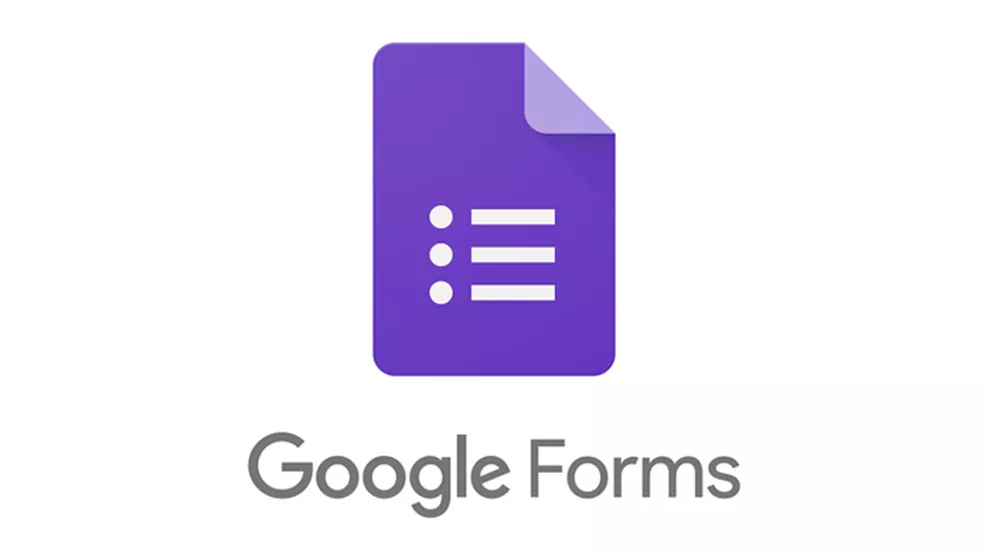 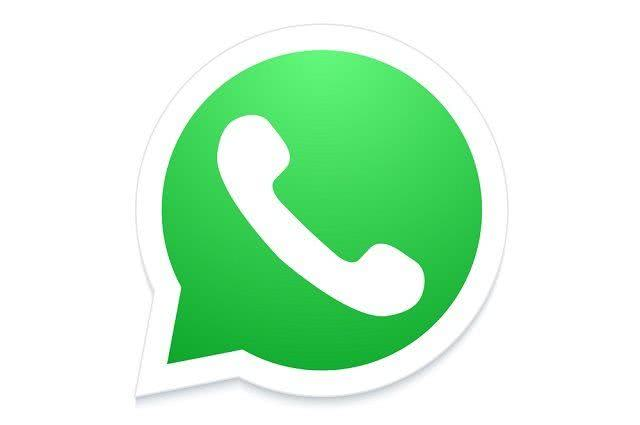 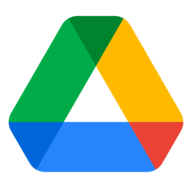 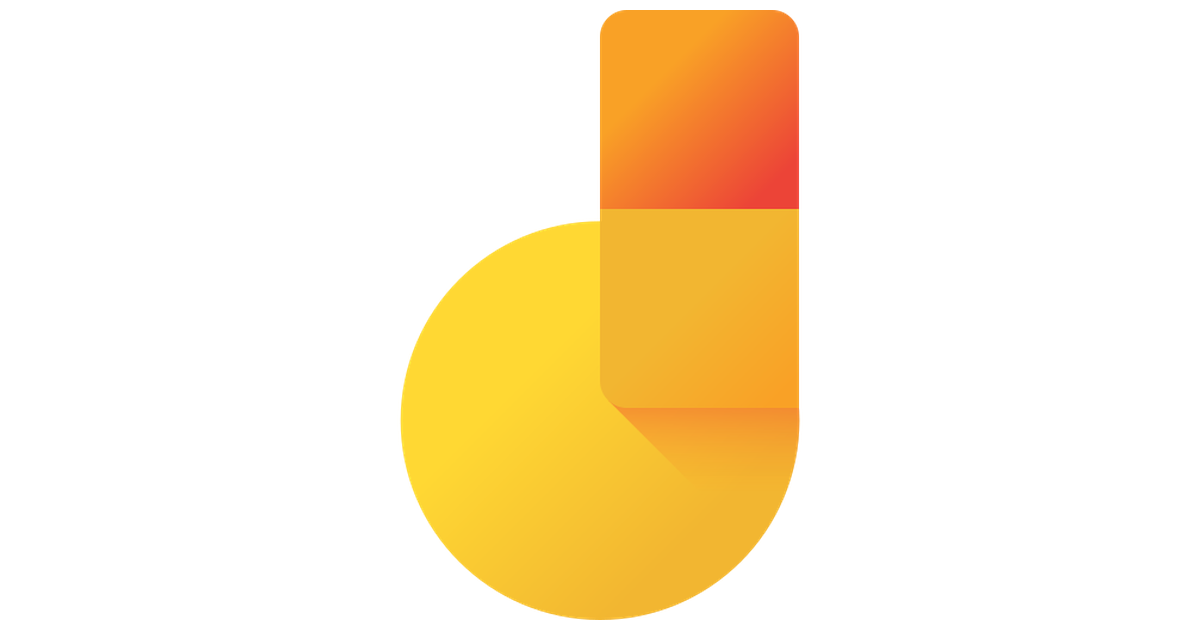 CONHECENDO NOSSA SALA!
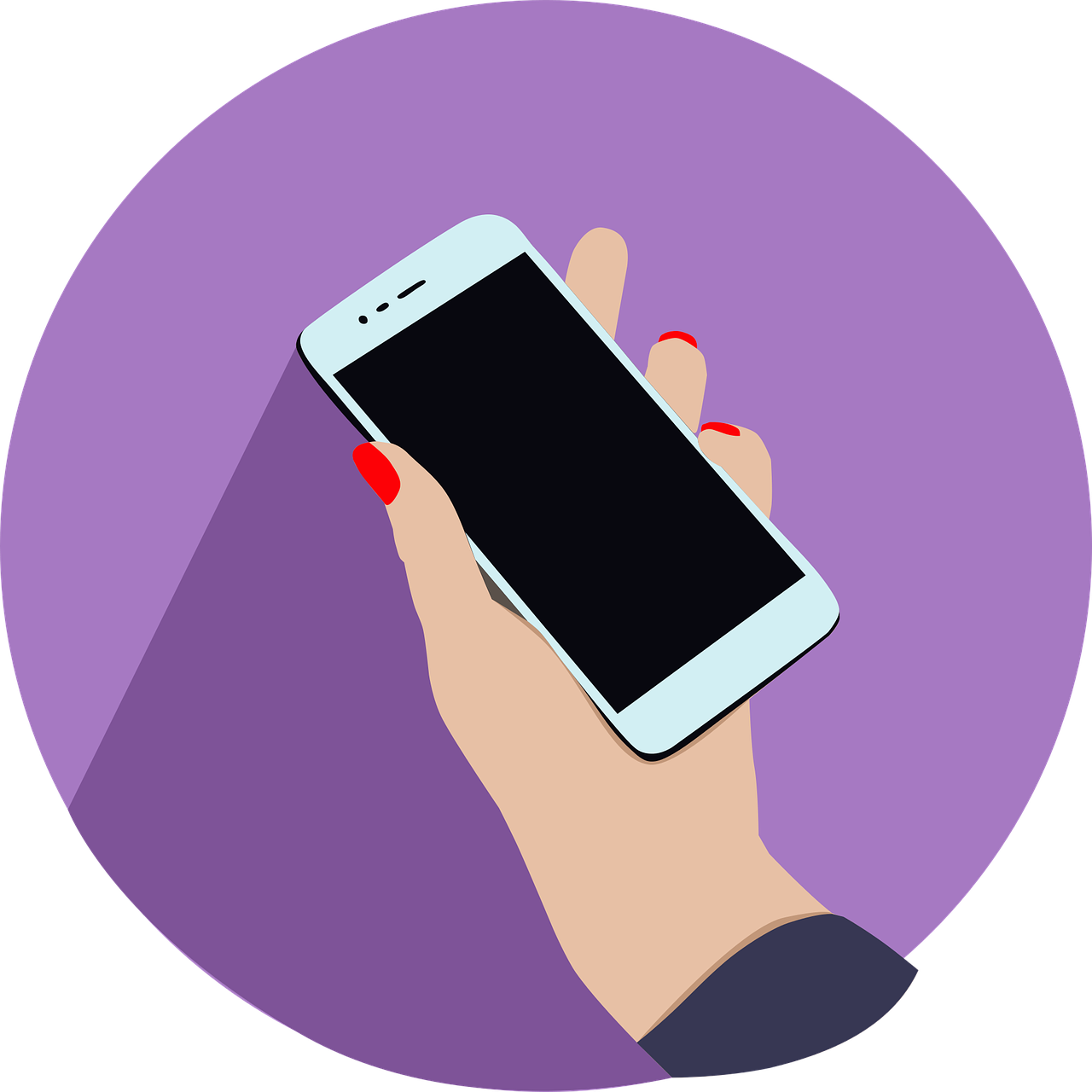 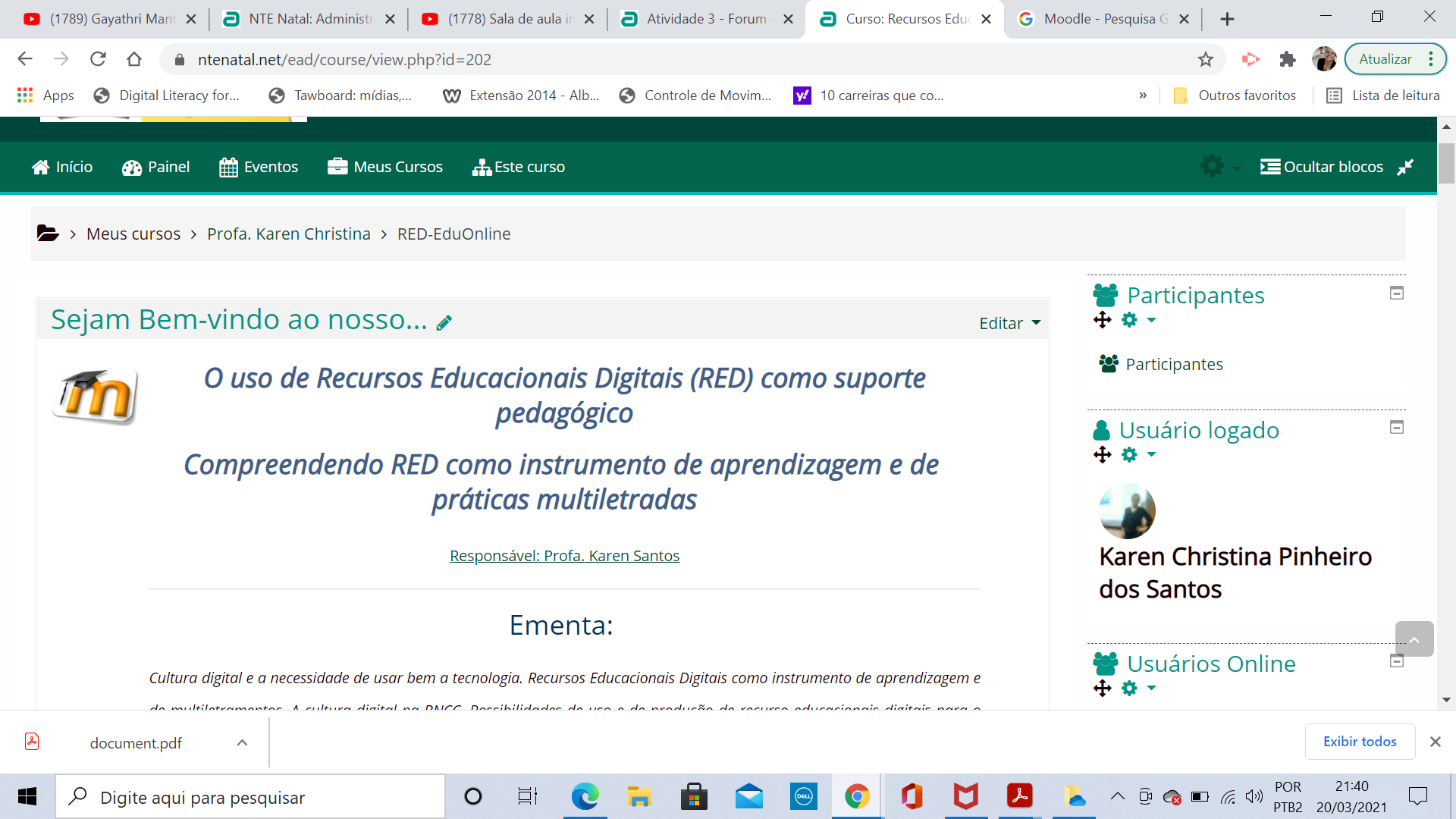 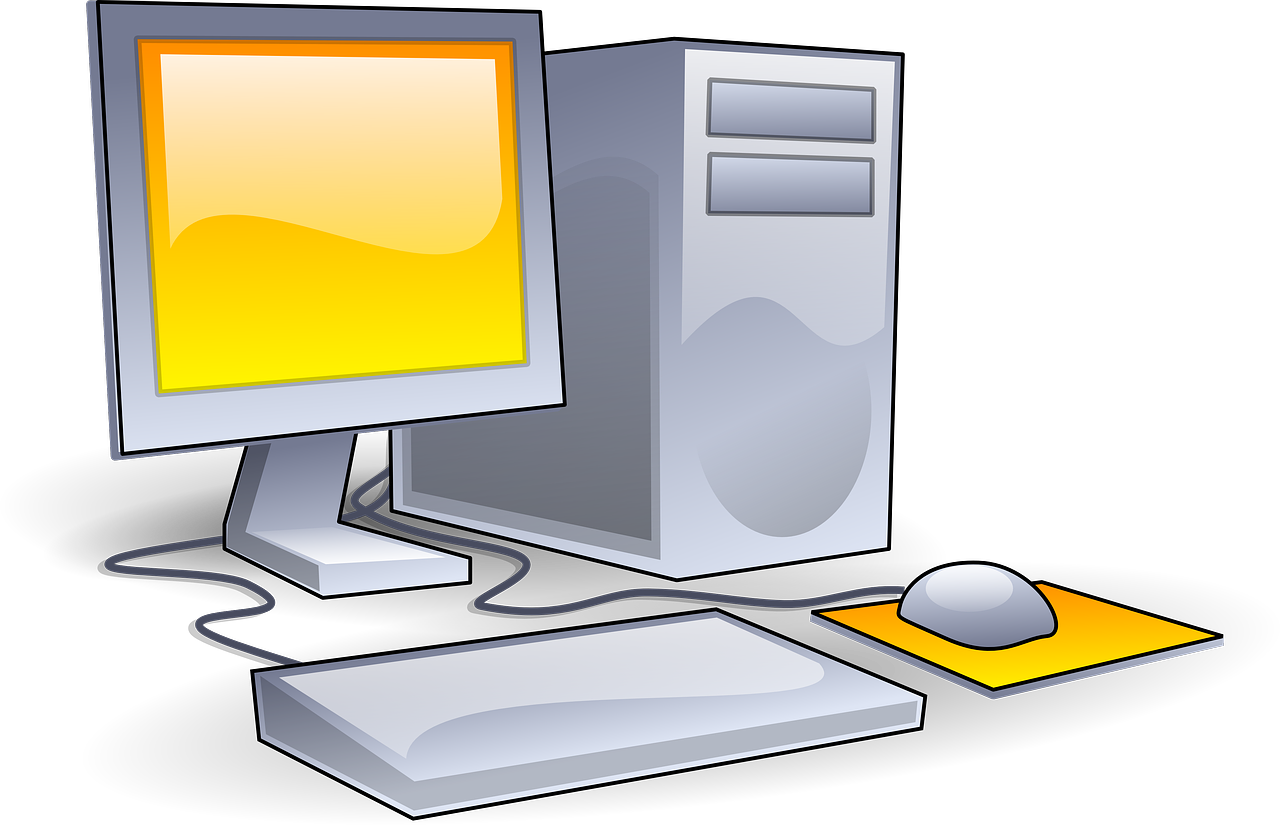 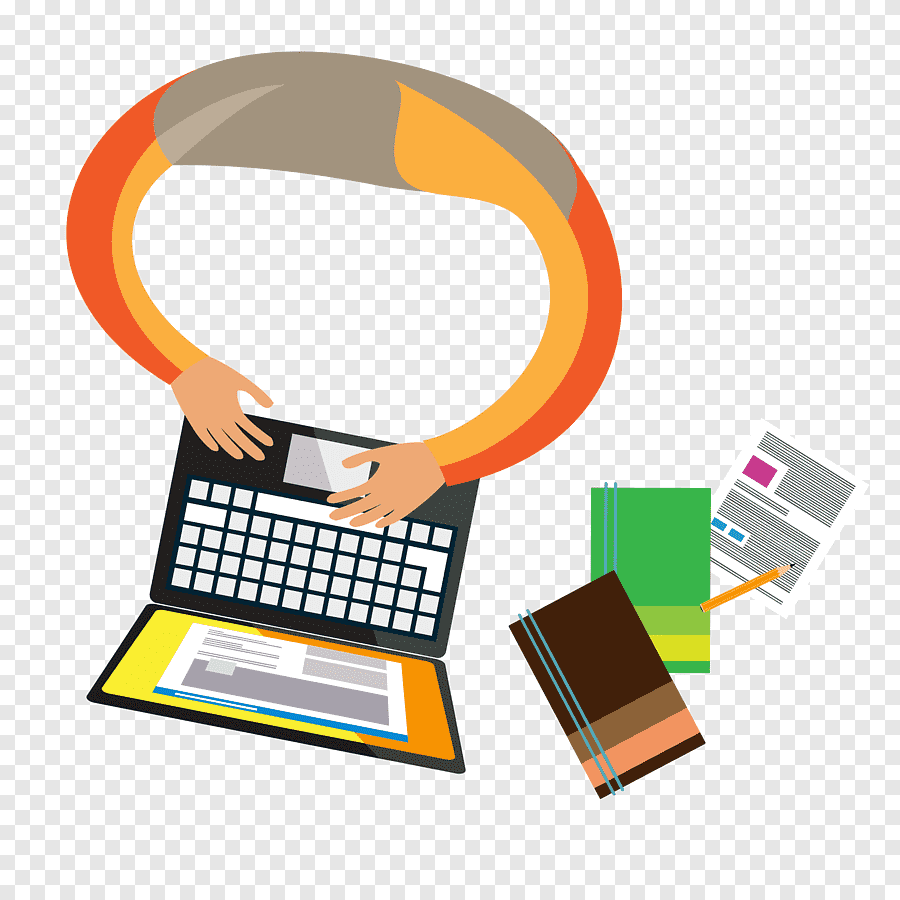 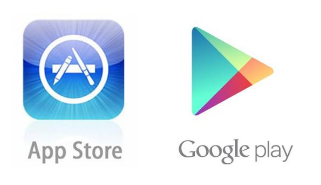 https://ntenatal.net/ead/course/view.php?id=202